МГД-модель осесимметричного тонкого токового слоя
Кислов Роман
ИКИ РАН
kr-rk@bk.ru
Гелиосферный токовый слой
Smith E.J., JGR, V. 106, №A8, pp. 15819-15832, 2001
Модель Паркера
Вмороженность
Заданное поле скоростей
Стационарность

Квадратичное убывание радиального магнитного поля
Паркеровская спираль
Отсутствие тангенциального магнитного поля
Расширение с постоянной скоростью
Parker E.N., Astrophys. J., V. 128, pp. 664-676, 1958
Некоторые проблемы
Эксцесс магнитного потока
Широтная зависимость радиального магнитного поля
Есть тангенциальное магнитное поле
Хабарова О. В., Астрономический журнал, т. 90, №11, с. 919-935, 2013
Coleman P. J., Rosenberg R. L., J. Geophys. Res., V. 83, p. 717, 1971
Общая характеристика модели
Одножидкостное МГД - приближение
Стационарная
Осесимметричная
Низкоширотная
Самосогласованная
Исходные уравнения
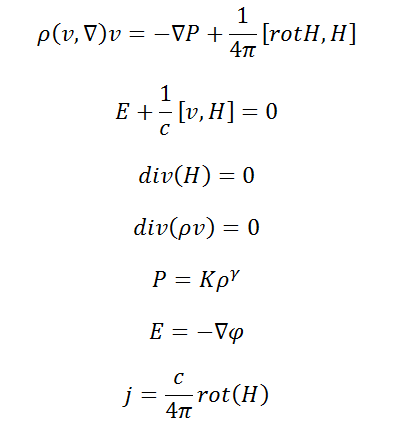 Функции – потоки и следствие вмороженности
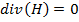 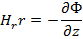 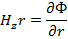 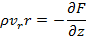 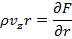 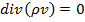 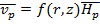 Ф=Ф(F)
Основные уравнения
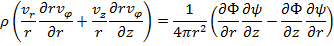 
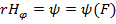 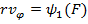 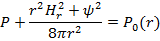 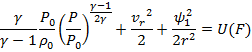 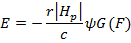 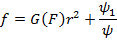 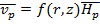 Граничное условие для угловой скорости
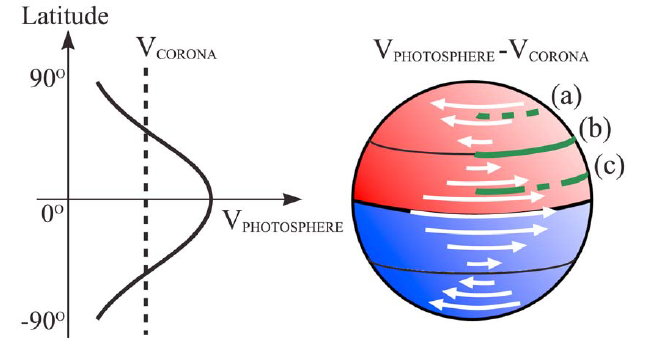 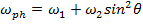 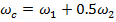 Граничное условие для магнитного поля
.
Считаем магнитное поле солнца дипольным величиной на солнечном экваторе 0.1 Гс.
В нейтральной плоскости ГТС граничное условие дипольное:
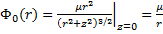 Поверхностный ток в фотосфере, униполярная генерация, азимутальное поле
.
.
В СО покоя Короны
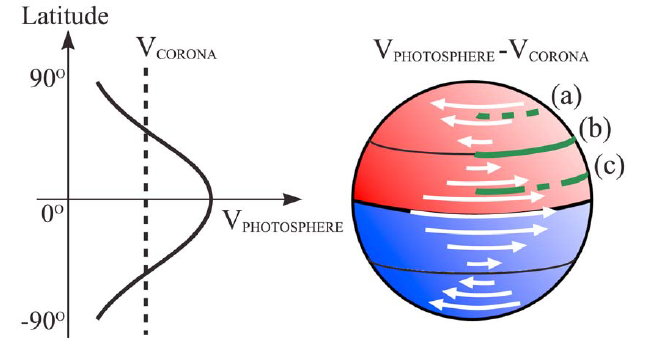 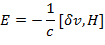 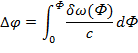 Ток от экватора к полюсу
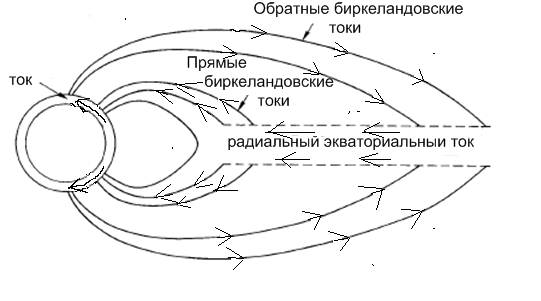 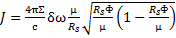 Азимутальное поле
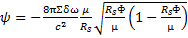 Граничное условие для потока вещества и плотности энергии
Предположения:
Считаем что плотность потока вещества на поверхности Солнца не зависит от направления
Скорость истечения у поверхности постоянна, радиальна, равна 4*107  см/c.
Следствия, с учётом дипольного поля:
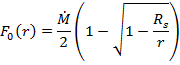 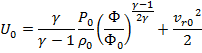 Граничное условие на электрическое поле и функцию G
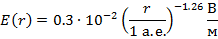 Условие на G следует из известных с учётом
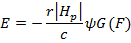 Khabarova O. V., private communication
Магнитные силовые линии ГТС
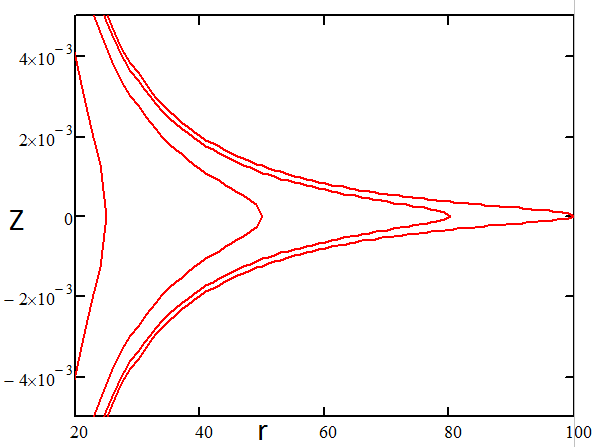 единица измерения 10 Rs
Радиальное магнитное поле на расстоянии порядка толщины слоя
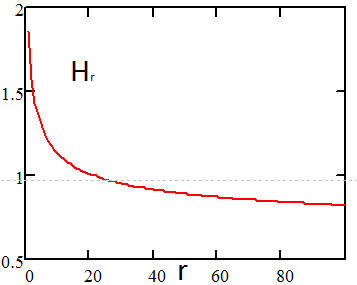 единица измерения поля  10-4 Гс
единица измерения расстояния 10 Rs
Радиальное магнитное на 1 а. е.
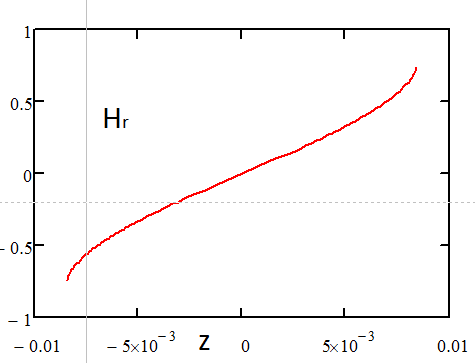 единица измерения поля  10-4 Гс
единица измерения расстояния 10 Rs
Вертикальное магнитное поле на 1 а.е.
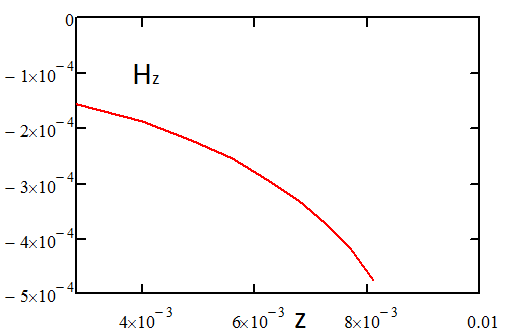 единица измерения поля  10-4 Гс
единица измерения расстояния 10 Rs
Азимутальное магнитное поле
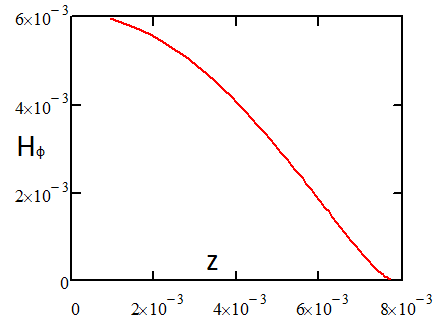 единица измерения поля  10-4 Гс
единица измерения расстояния 10 Rs
Направление продольных токов
.
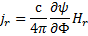 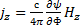 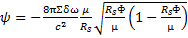 функция                                         имеет экстремум по магнитному потоку  Ф на силовой линии, пересекающей z=0 на расстоянии порядка 20Rs
При переходе через неё направление продольных токов меняется на противоположное.
Выводы
Отклонения в зависимости радиального магнитного поля от квадратичного убывания и его широтная зависимость связаны с существованием токового слоя.
Тангенциальная компонента магнитного поля существует и в стационарной модели
На малых (примерно до 20Rs) расстояниях экваториальный ток течёт от солнца, а на больших – к нему
При низкой интегральной проводимости фотосферы структура ГТС определяется плазменным давлением, при высокой – также азимутальным магнитным полем и широтной зависимостью разности скоростей фотосферы и ионосферы
Спасибо за внимание!